Facility Maintenance
Guest Experience Partners Council
February 14, 2018

Michael Christensen 
Deputy Executive Director
Facilities Maintenance & Utilities Group
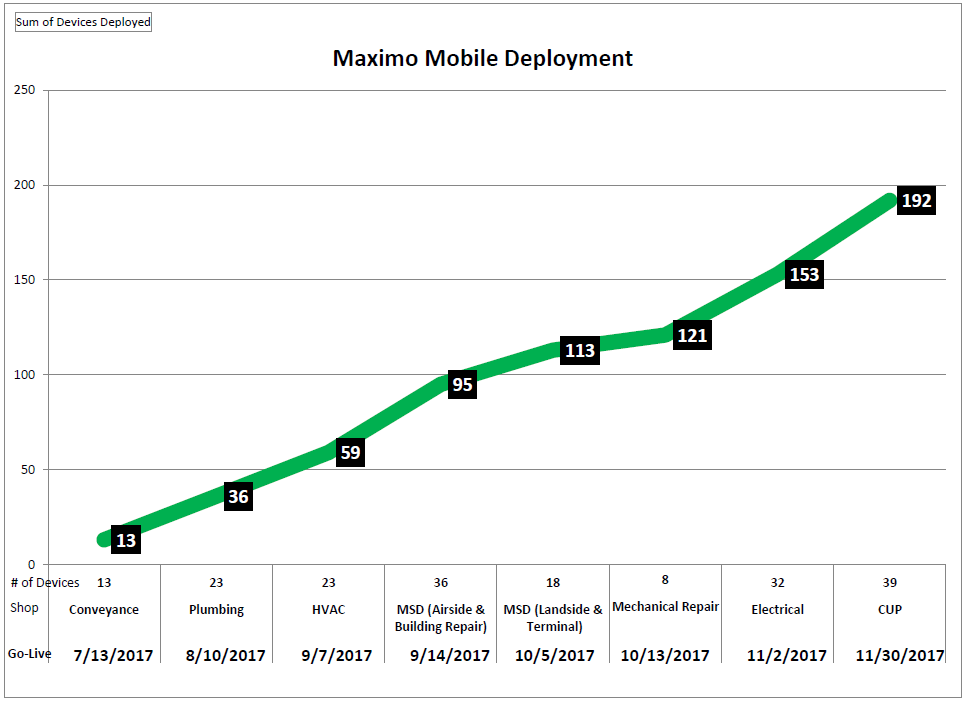 *202 Total Devices.  10 allocated to IMTG & AMD for support.
[Speaker Notes: FTSD 100 (1 assigned to Michael Johnson for special projects/restroom inspections). 
MSD 54 
CUP 39 
IMTG 5 
AMD 4 
Grand Total 202 

Phased Roll out Training – 2 days/4 sessions (3 hours each) to capture all staff.  IMTG Vendor/Contractor provided training.  Training from July – Nov 2017. 
Refresher Training – FMUG Asset Management Division is currently providing refresher training courses to all shops.  Training began January 2018 and continuing until all shops are covered. 2 hour sessions. 

Mobile Refreshers Schedule:
Trained Elevator Shop on Wed 1/17/18
Electrical Shop 1/31 (7-9am & 2-4pm)
MSD Landside Services – 2/1 (7-9am & 4-6pm)
AC Shop 2/7 (7-9am & 2-4pm)
Plumbing Shop 2/15 (7-9am & 3-5pm)
Mechanical Repair 2/21 (7-9am)
CUP & MSD Airside/Building Repair/Terminal groups pending scheduling]
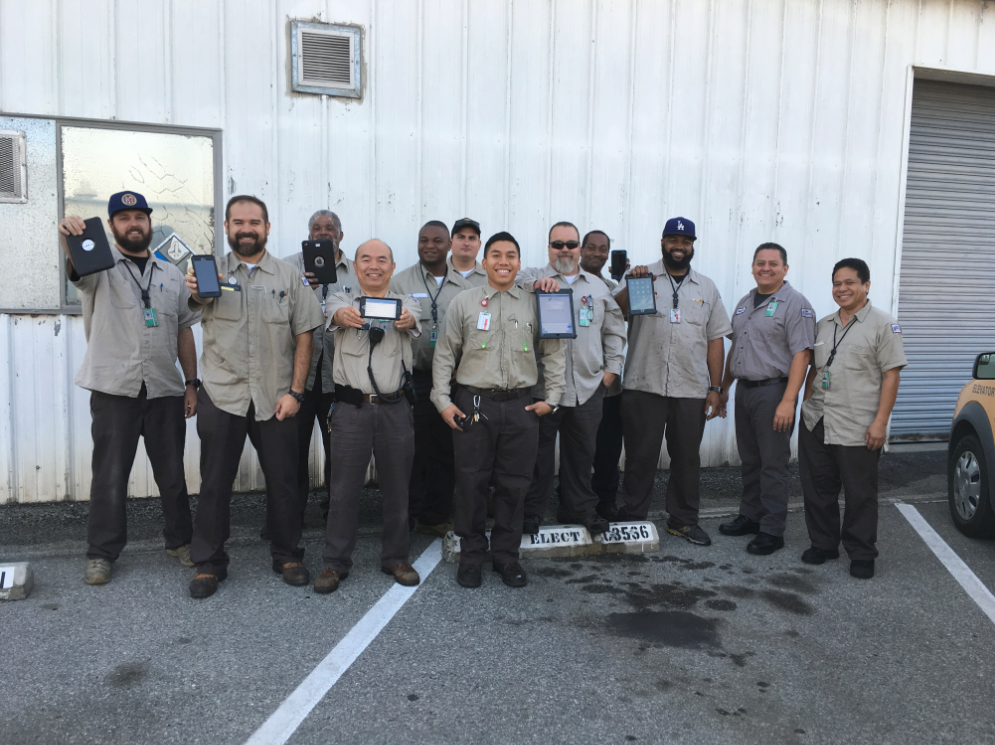 LAWA Elevator Shop
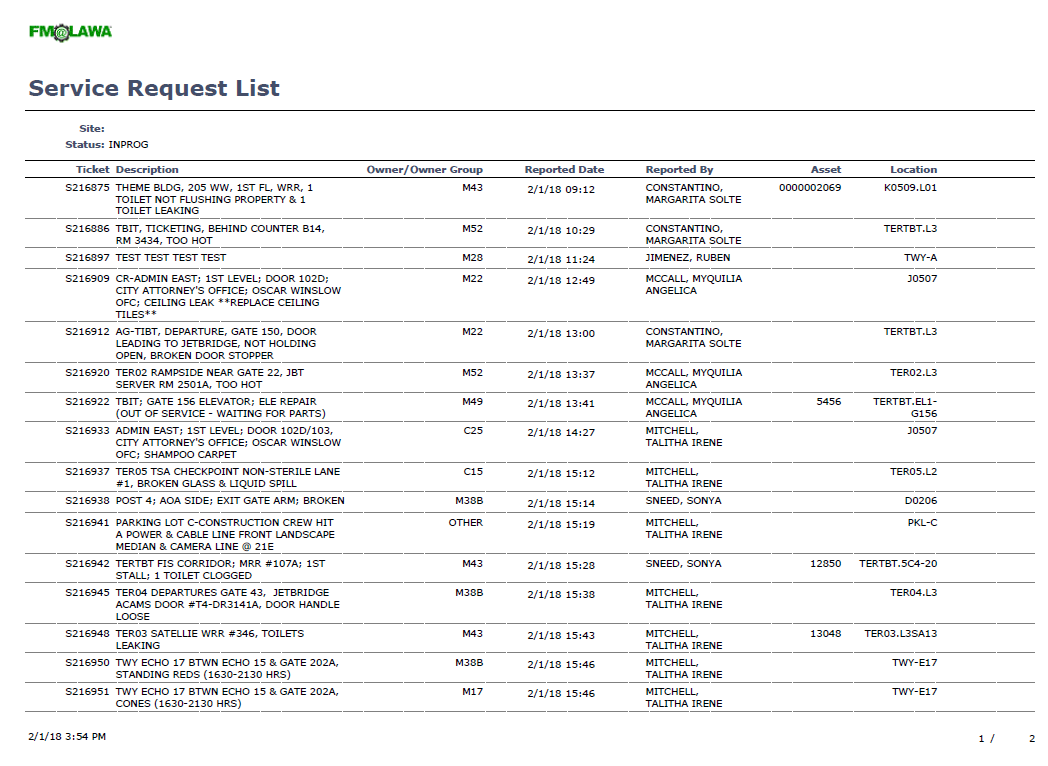 [Speaker Notes: ARCC Daily Shift Service Request Report]
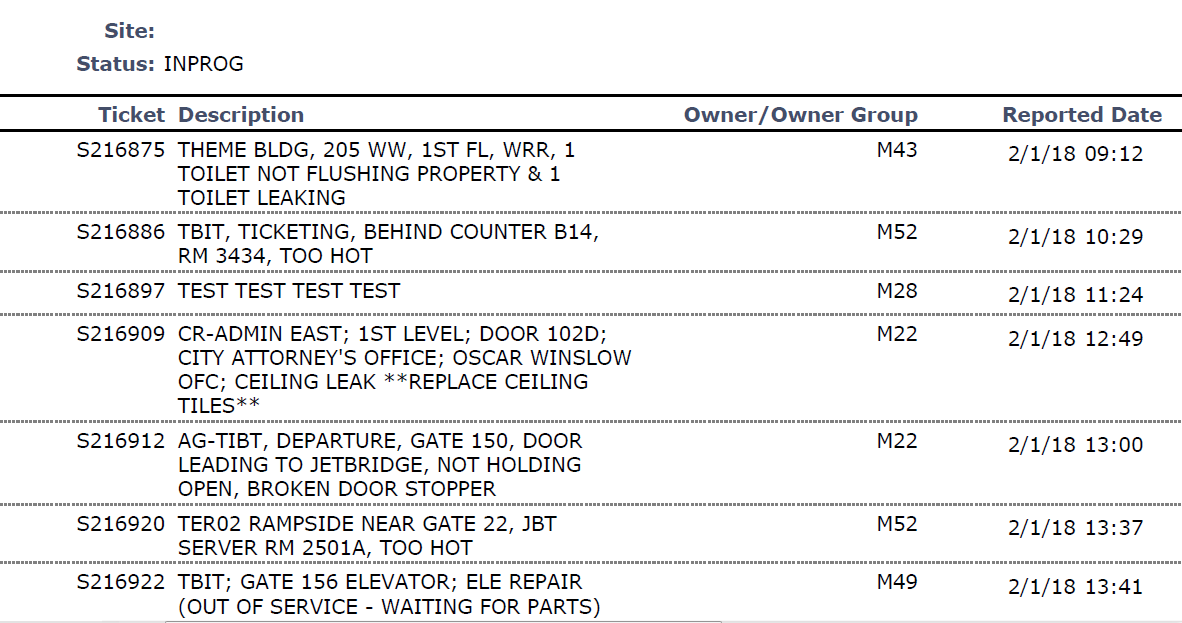 [Speaker Notes: ARCC Daily Shift Service Request Report]
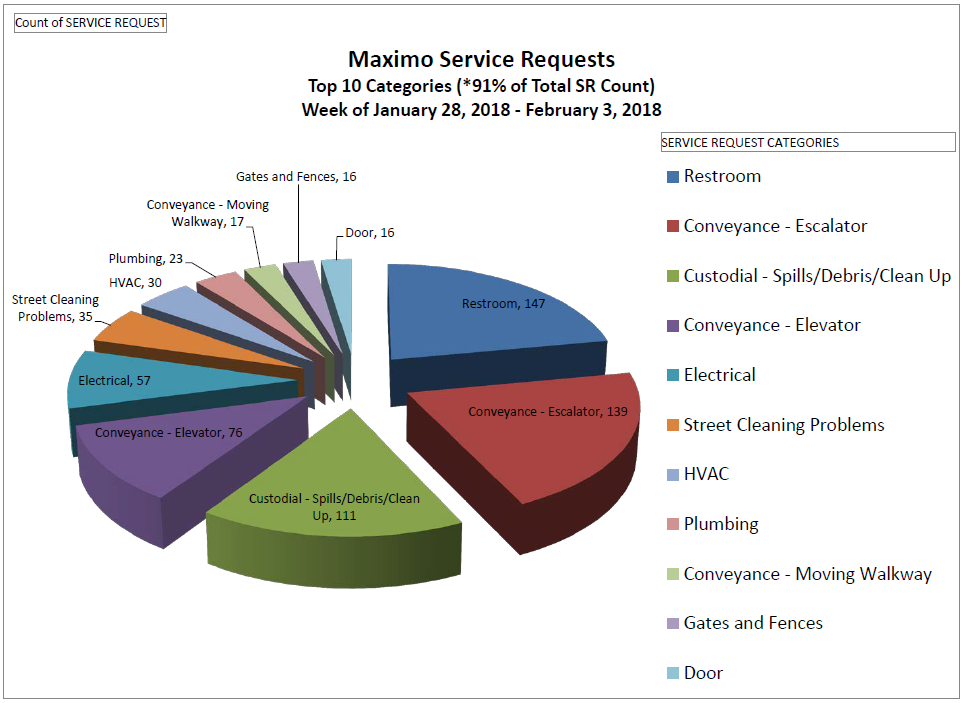 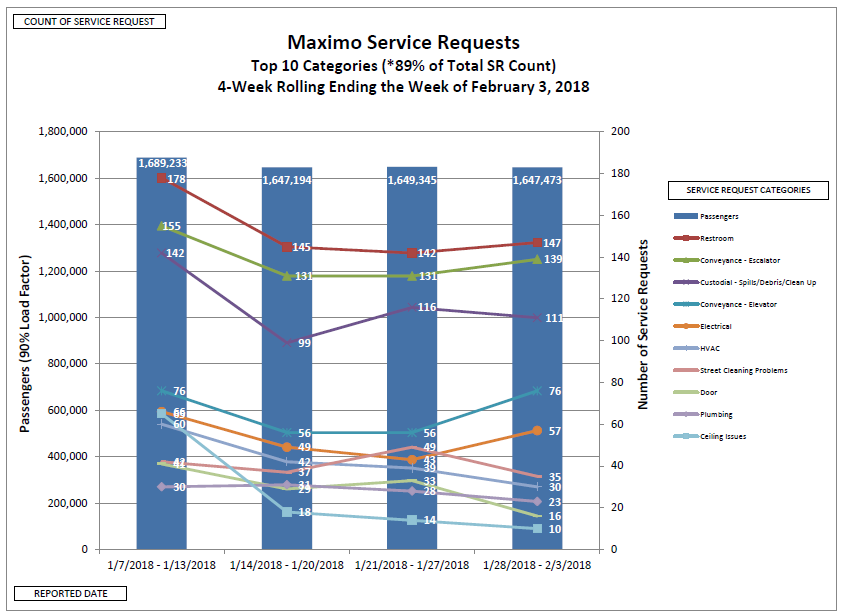 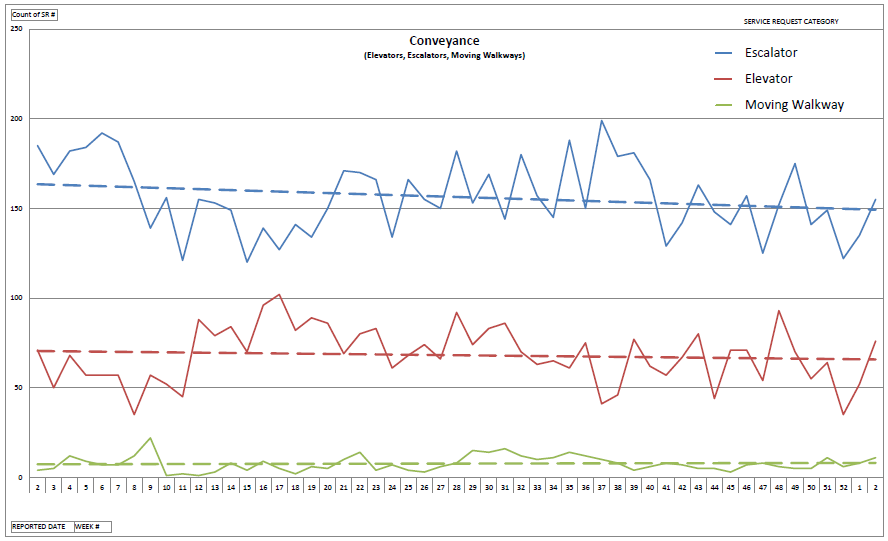 [Speaker Notes: Reporting period: Jan 11, 2017 – Jan 13, 2018]
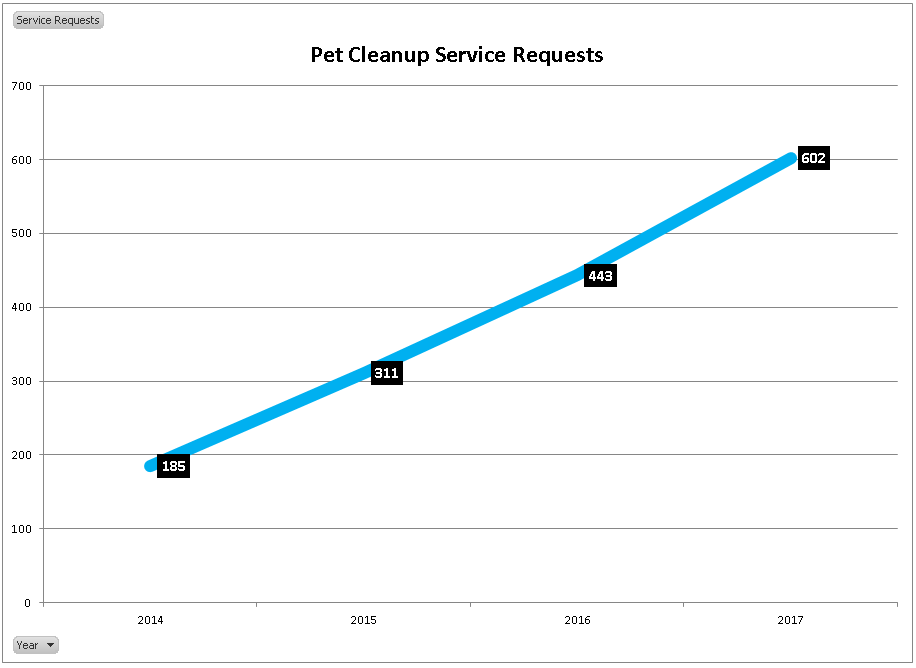 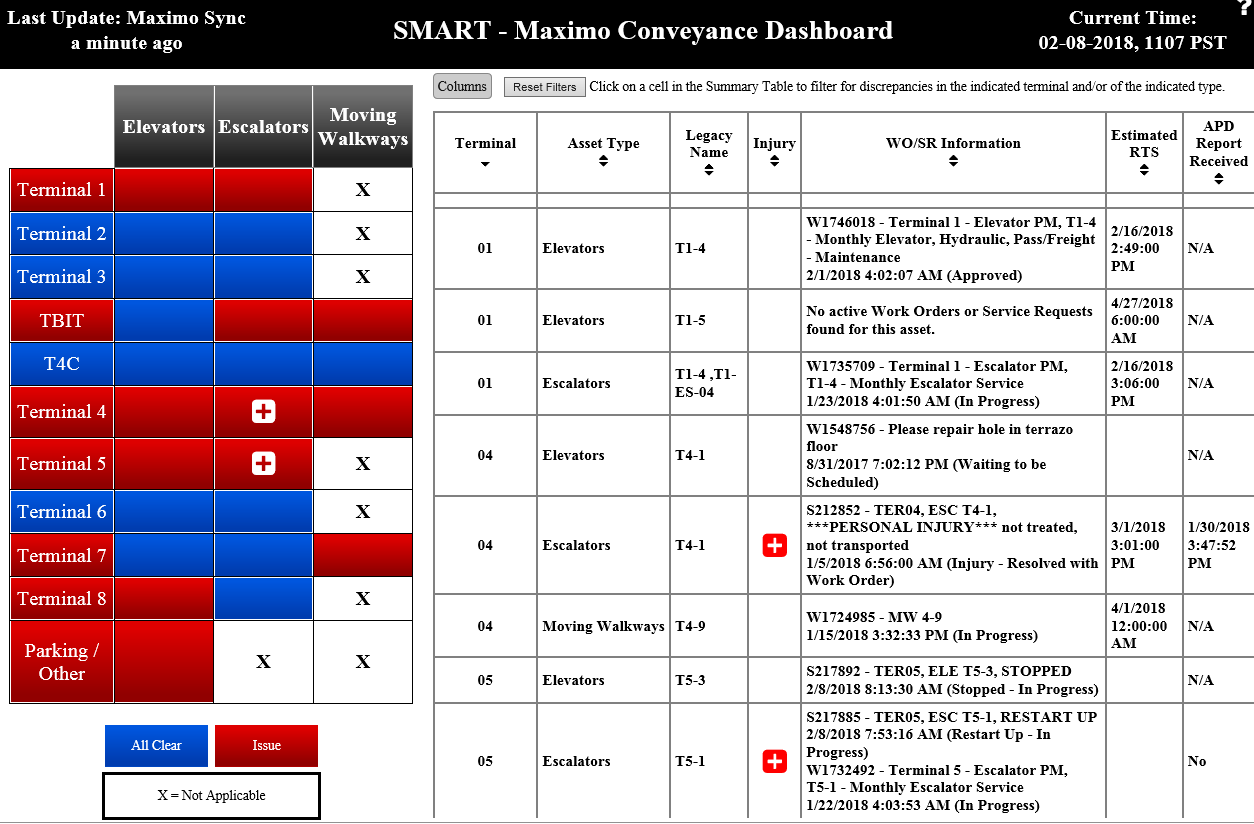 http://insidelawa/homepage.aspx